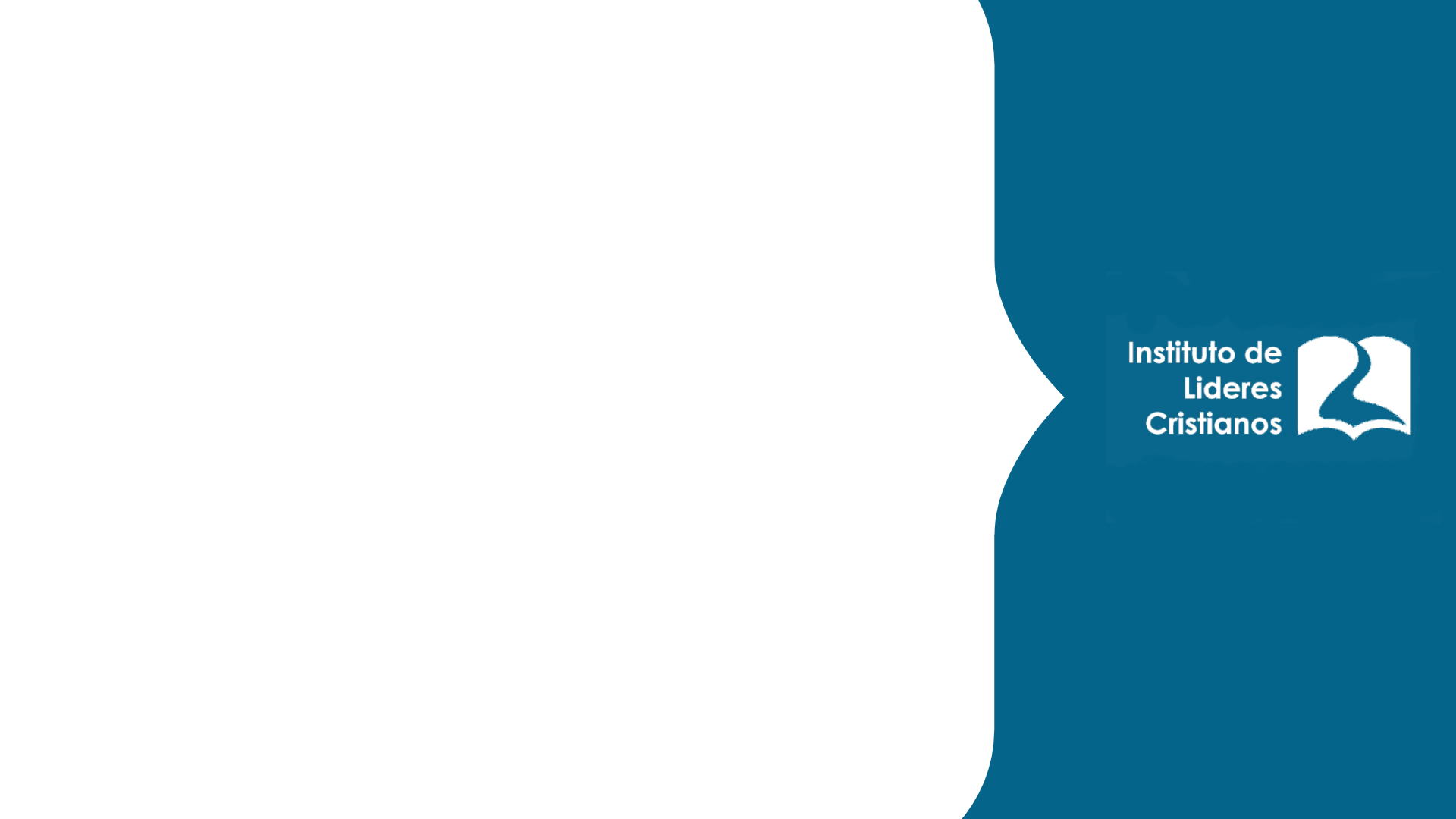 Religiones 
comparativas
Lic. Julio Eduardo Contreras Carrillo
UNIDAD 7: 
EL FENÓMENO DE LAS SECTAS

OPUS DEI
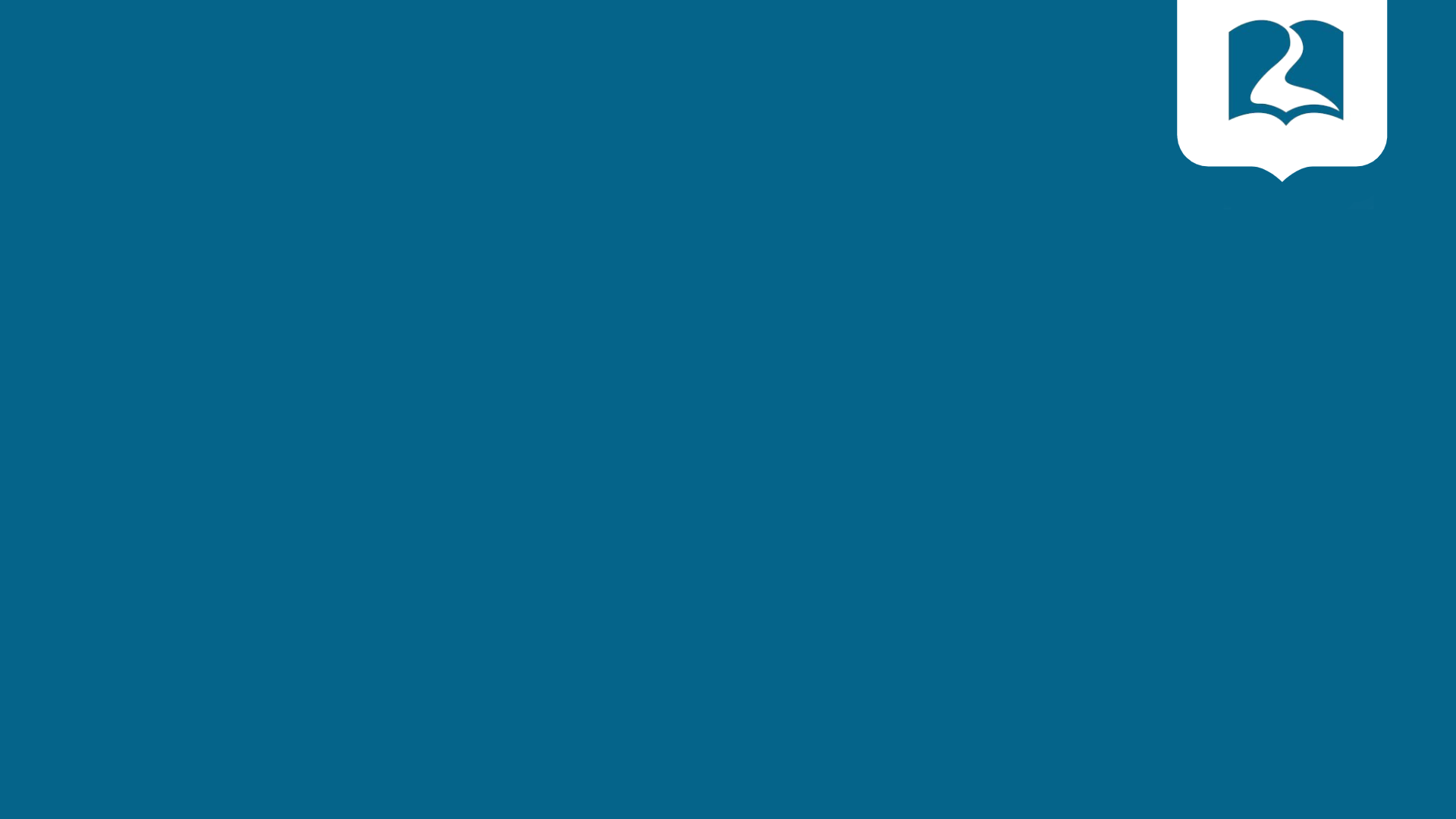 Opus Dei
INSTITUTO DE LIDERES CRISTIANOS
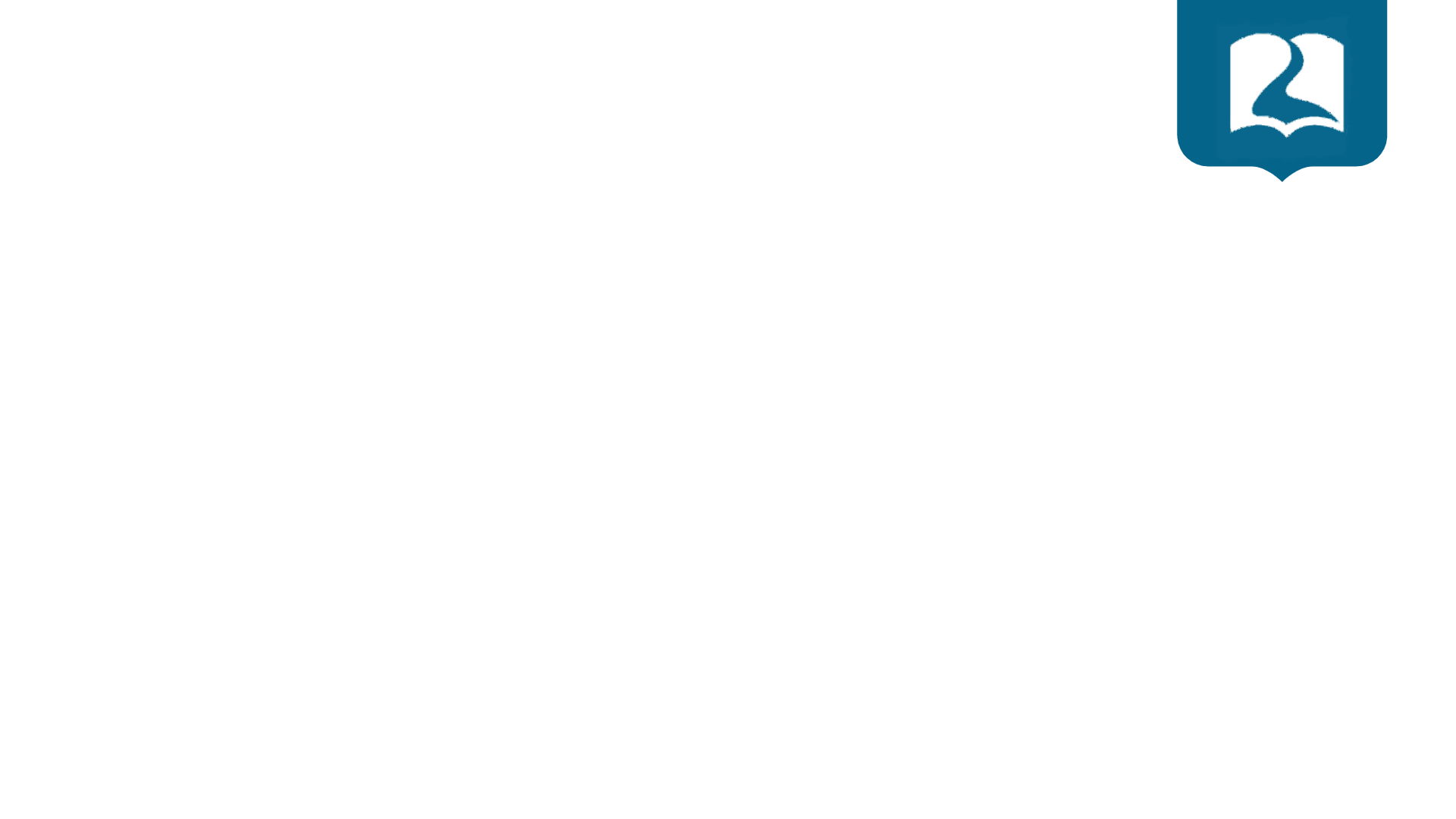 ¿Que es el Opus Dei?
El Opus Dei -Obra de Dios, en latín- es una institución jerárquica de la Iglesia católica, una prelatura personal, que tiene como finalidad contribuir a la misión evangelizadora de la Iglesia. Concretamente, se propone difundir una profunda toma de conciencia de la llamada universal a la santidad y del valor santificador del trabajo ordinario. El Opus Dei fue fundado por San Josemaría Escrivá el 2 de octubre de 1928.
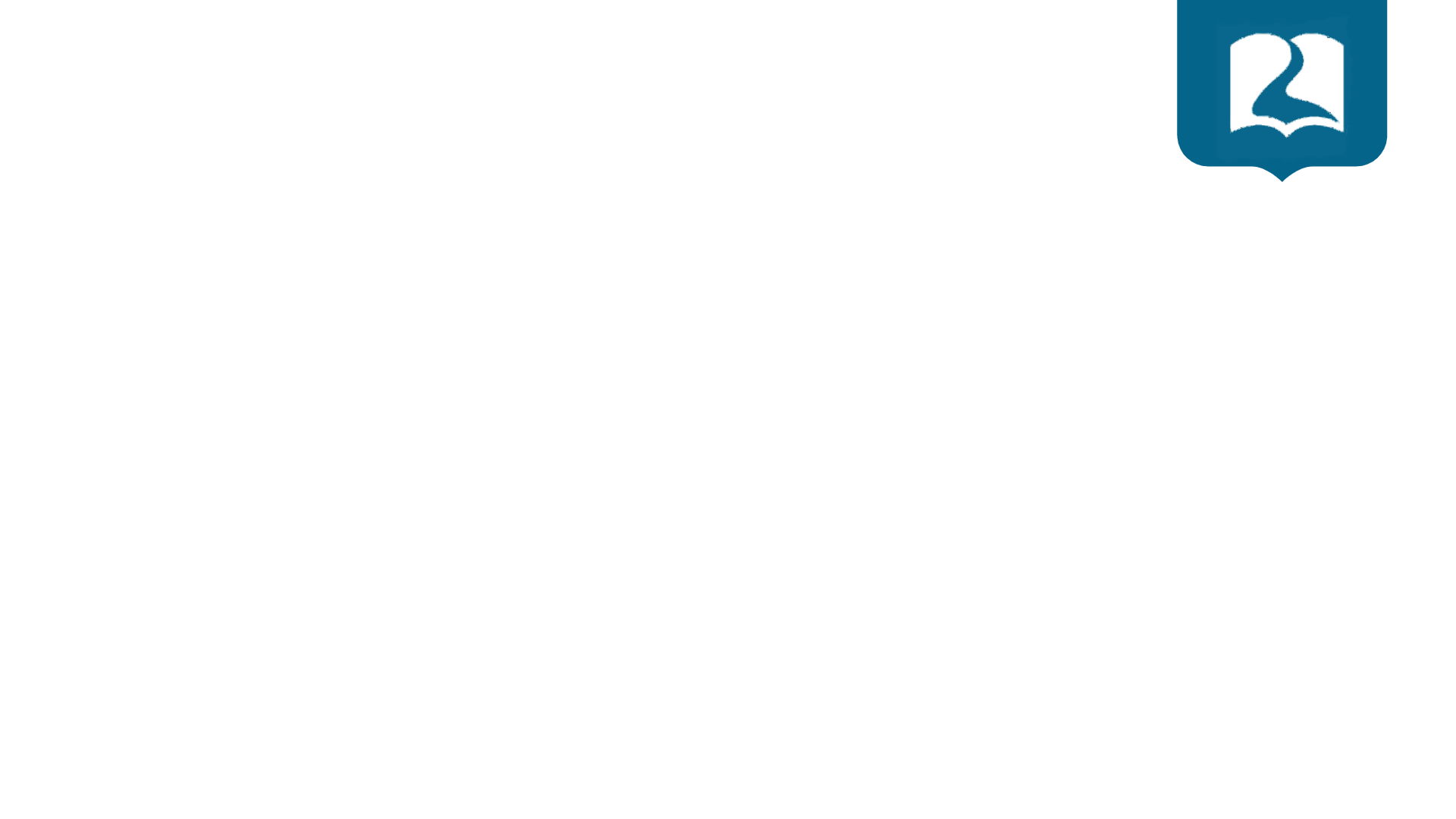 Opus Dei ¿santificar el trabajo?
Significa trabajar según el espíritu de Jesucristo: trabajar bien, con calidad, de acuerdo con la justicia y respetando las leyes, con el fin de amar a Dios y servir a los demás. De ese modo se contribuye a santificar el mundo desde dentro y a hacer presente el Evangelio en todas las actividades, tanto las que parecen brillantes como las más humildes y escondidas, porque delante de Dios lo importante no es el éxito humano, sino el amor que se pone en el trabajo.
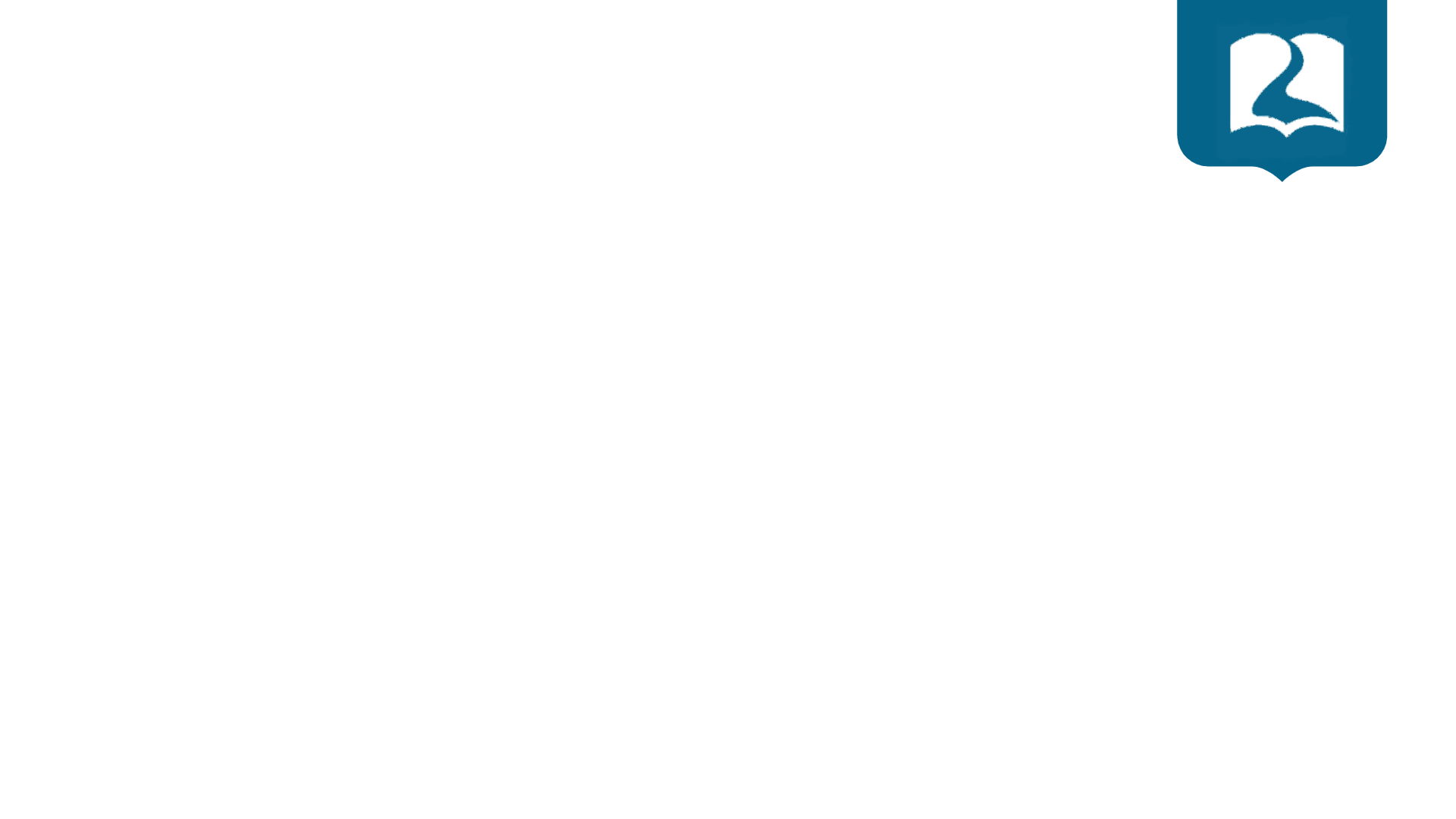 Doctrina
El Opus Dei tiene y difunde solamente la doctrina de la Iglesia. Lo específico del Opus Dei es el esfuerzo por llevar el Evangelio a todos los ambientes por medio de la santificación del trabajo. En el Opus Dei se viven y se fomentan la libertad y el pluralismo en todas las cuestiones políticas, culturales, económicas y sociales que no han sido definidas por la Iglesia.
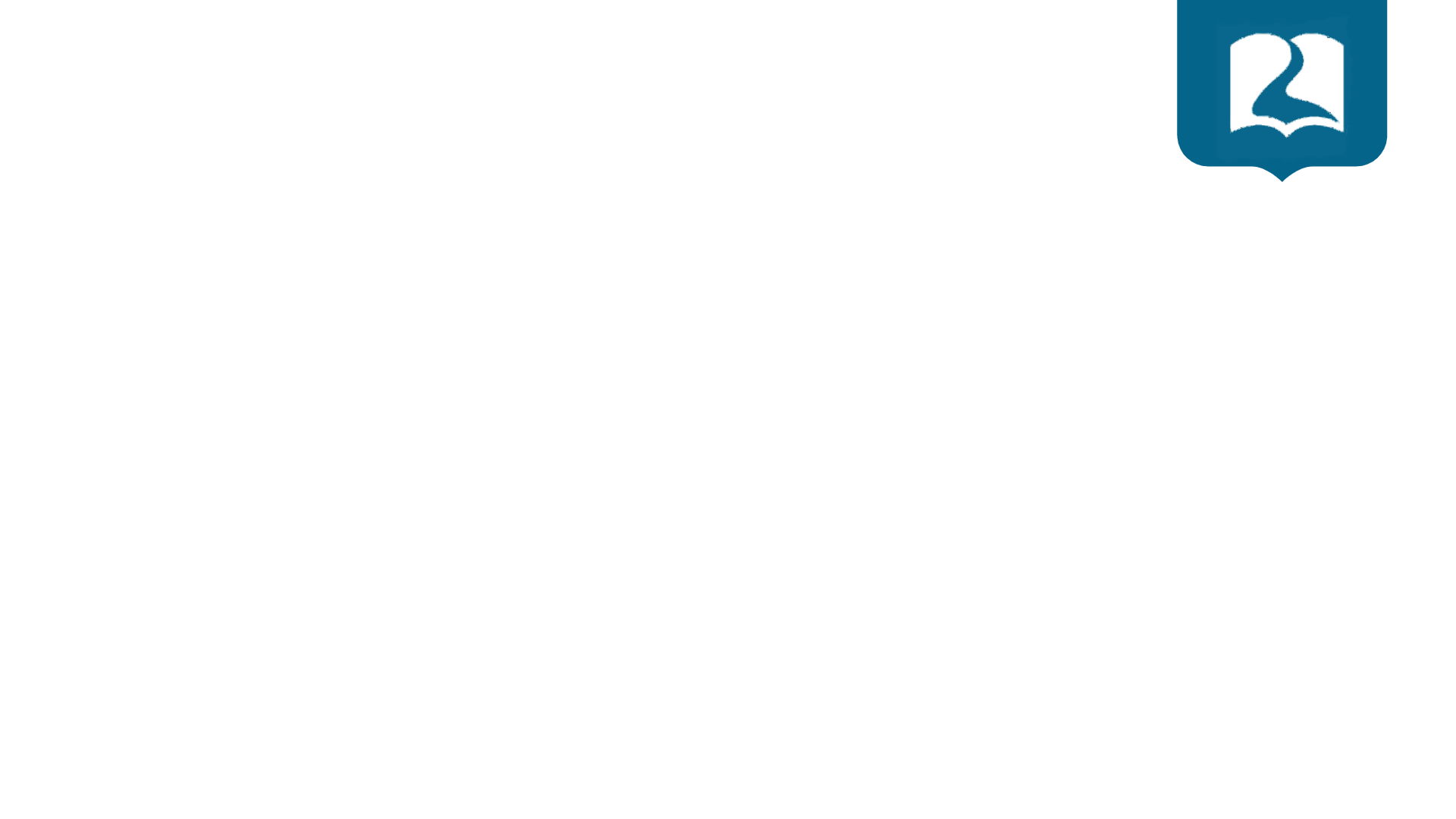 ¿Quien puede entrar?
Los cristianos no católicos y las personas de otras religiones no pueden pertenecer a la Prelatura, pero pueden cooperar con el Opus Dei, si lo desean. Los cooperadores rezan por el Opus Dei y colaboran —con su trabajo y sus limosnas— en las labores educativas y asistenciales promovidas por fieles de la Prelatura en todo el mundo. Actualmente, son cooperadores del Opus Dei cristianos ortodoxos, anglicanos, luteranos, así como judíos, musulmanes, budistas, y también personas que no profesan ninguna religión.
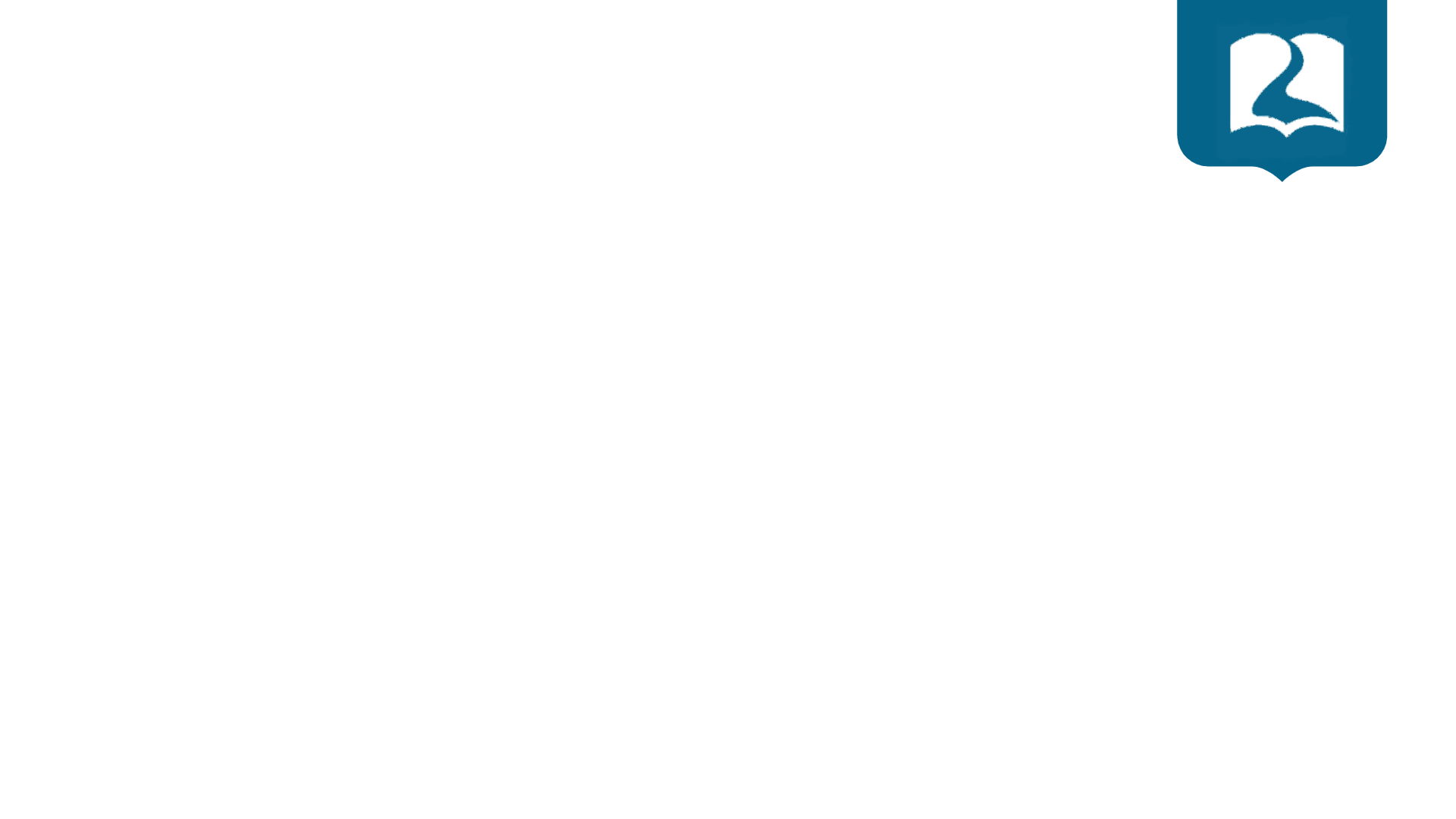 Opus Dei
Tras la muerte de Franco, aparecieron diversos libros en los que se calificaba al Opus Dei, bastión del régimen, como "masonería" o "mafia blanca". La Obra, considerada una secta por la mayoría de los observatorios de sectas, basa su éxito en un sistema vertical, unas finanzas opacas (supuestamente engordadas por medio de lo que Escrivá de Balaguer llamaba "el santo sablazo") y un férreo control de la vida sexual de sus prosélitos, aderezada con cilicios y bromuro. Ochenta años después de su fundación, el poder del Opus Dei se extiende por todo el planeta. Pablo Elorduy
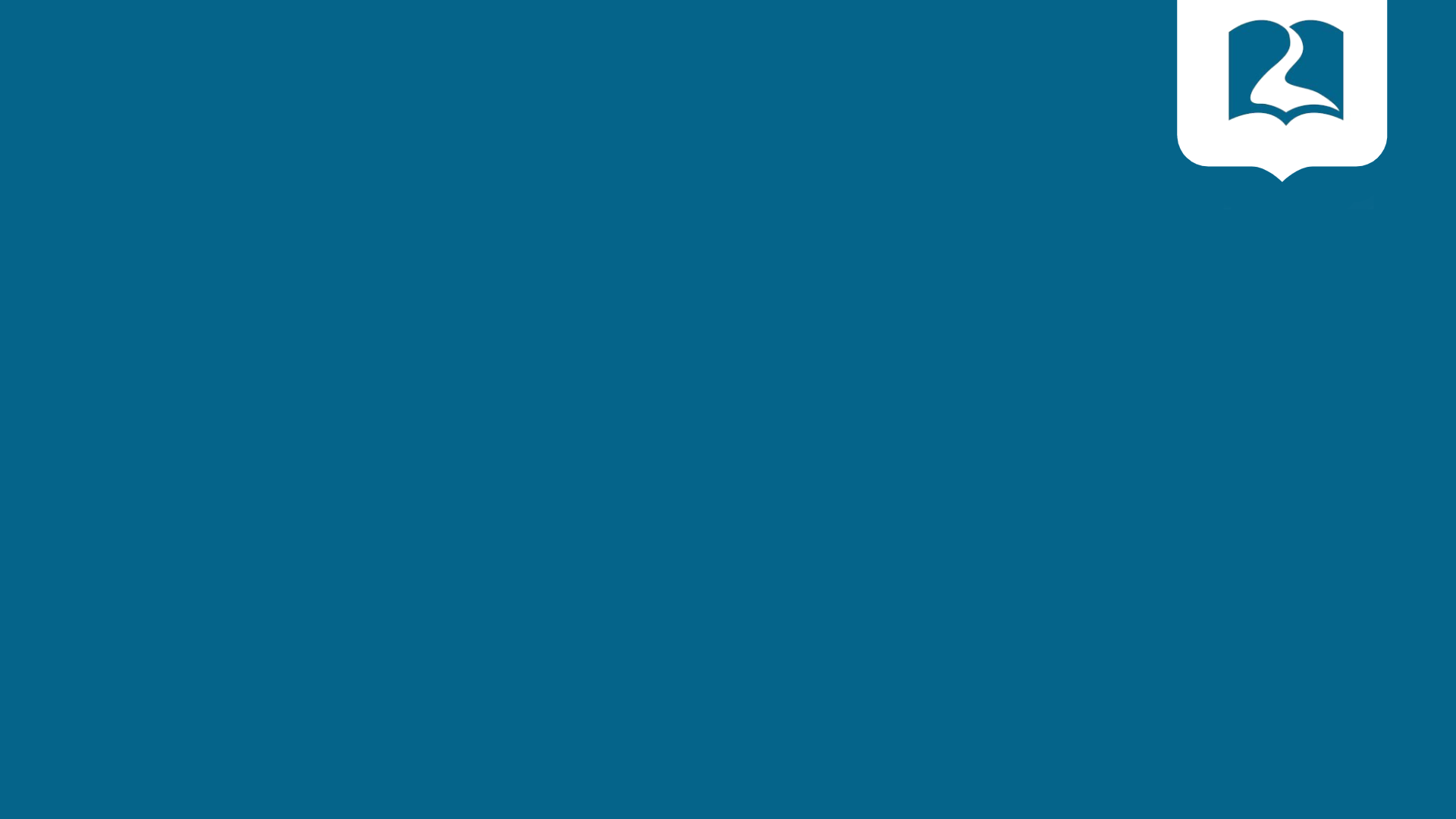 Oremos
INSTITUTO DE LIDERES CRISTIANOS
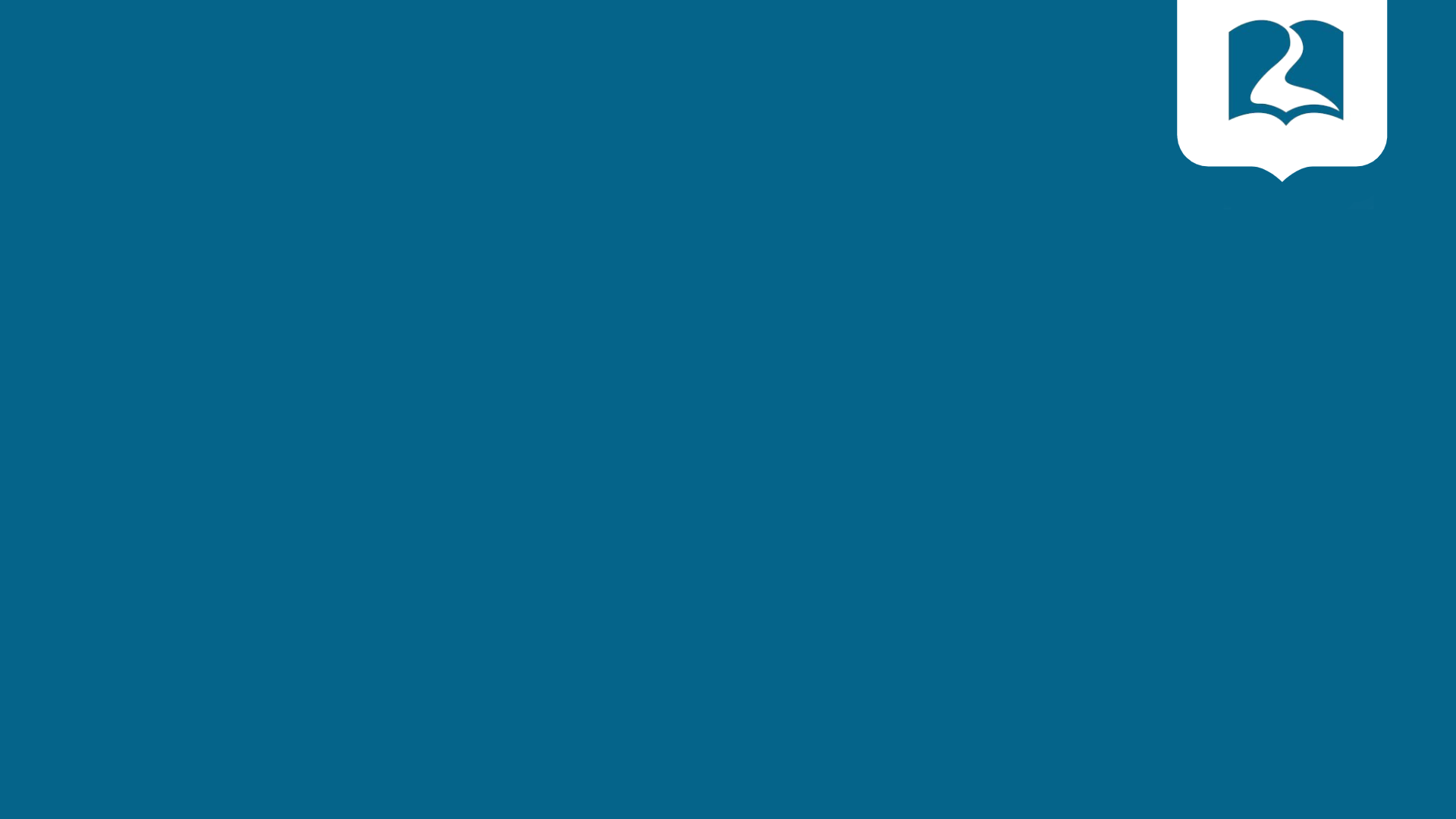 Gracias y bendiciones
INSTITUTO DE LIDERES CRISTIANOS